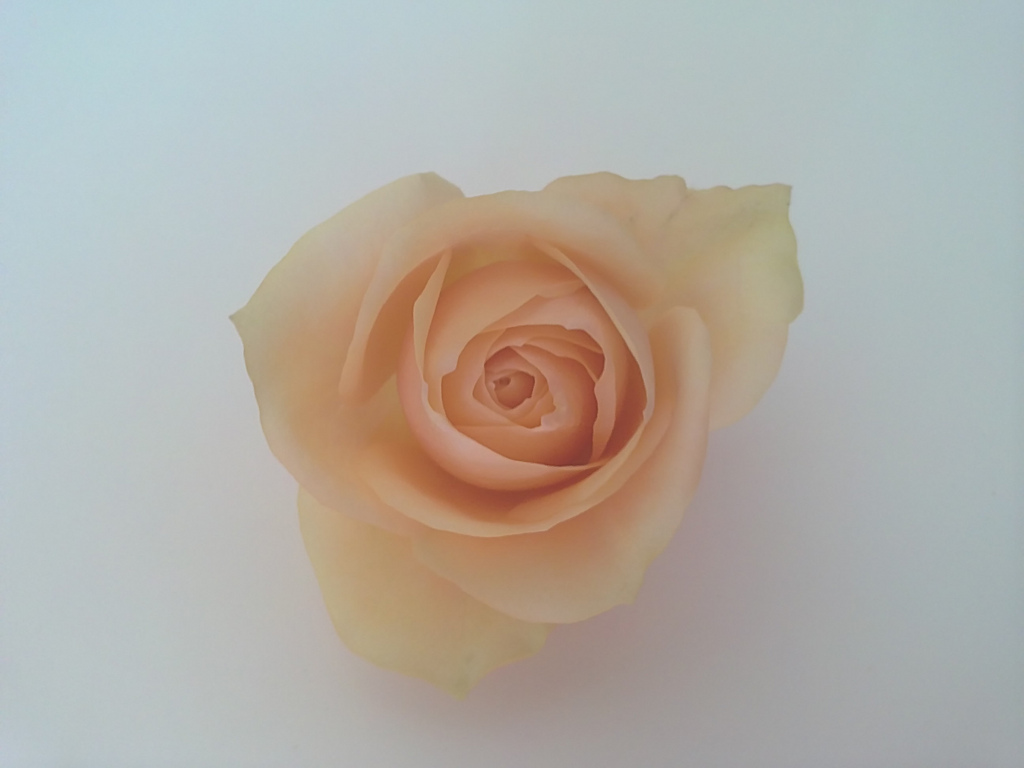 Ακράτεια Ούρων
Φοιτήτριες Ζ’ εξαμήνου, τμήμα Μαιευτικής, Σχολή Επαγγελμάτων Υγείας και Πρόνοιας, Τ.Ε.Ι. Αθήνας
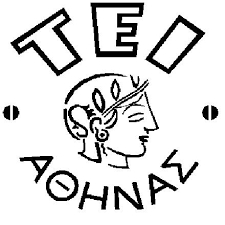 Ημερίδα «Υγεία της Γυναίκας», Αλιβέρι, 22/01/2015
Τι είναι η ακράτεια ούρων;
Ακράτεια ούρων: η μη ηθελημένη απώλεια ούρων η οποία συναντάται στο 10-50% των γυναικών όλων των ηλικιών .
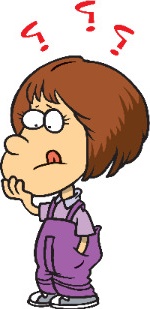 Στοιχεία ανατομίας
Είδη ακράτειας
Ακράτεια προσπάθειας
Επιτακτική ακράτεια
Μικτή ακράτεια (συνδιασμός των δυο παραπάνω)
Ακράτεια υπερπλήρωσης
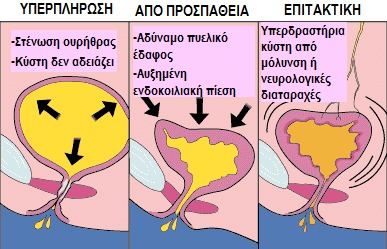 Ακράτεια προσπάθειας
Νιώθετε να σας φεύγουν ούρα κατά το :
Βήχα;
Πτάρνισμα;
Γέλιο;
Άρση Βάρους ;
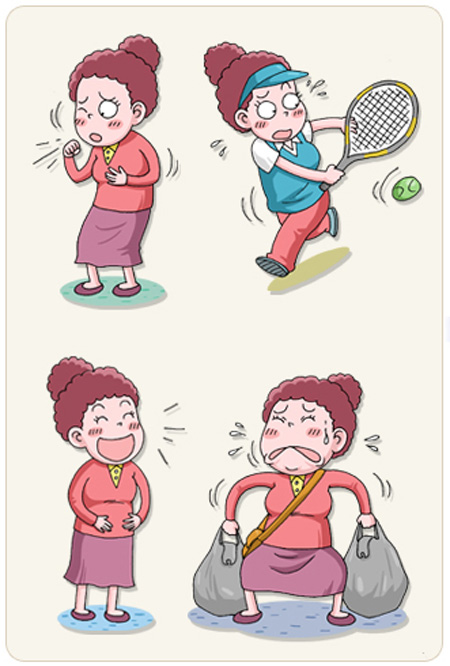 Επιτακτική ακράτεια
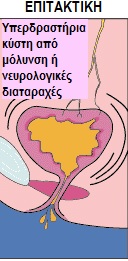 Νιώθετε έντονη και ξαφνική ανάγκη 
για ούρηση;
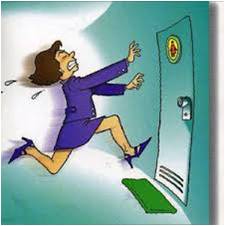 Ακράτεια υπερπλήρωσης
Νιώθετε να χάνετε ούρα χωρίς όμως
να έχετε επιθυμία να ουρήσετε;
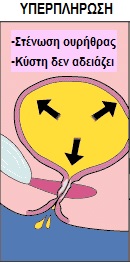 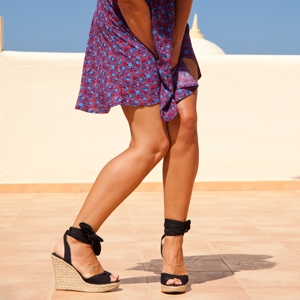 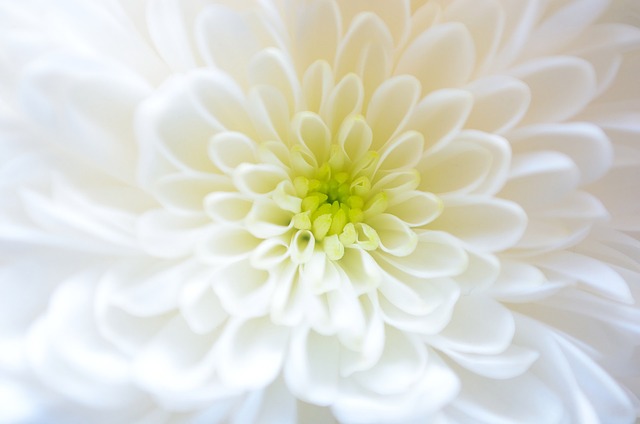 Τι θα πρέπει να αποφεύγω;
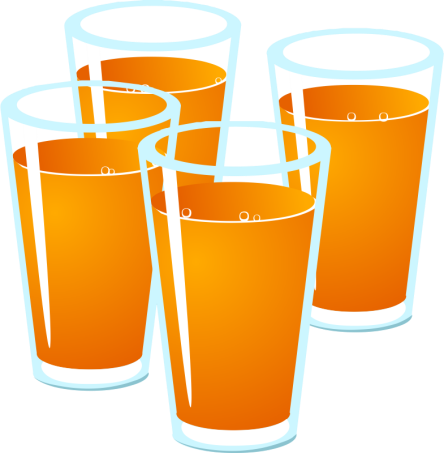 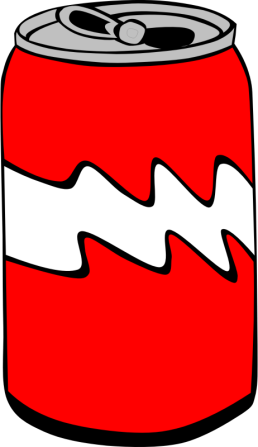 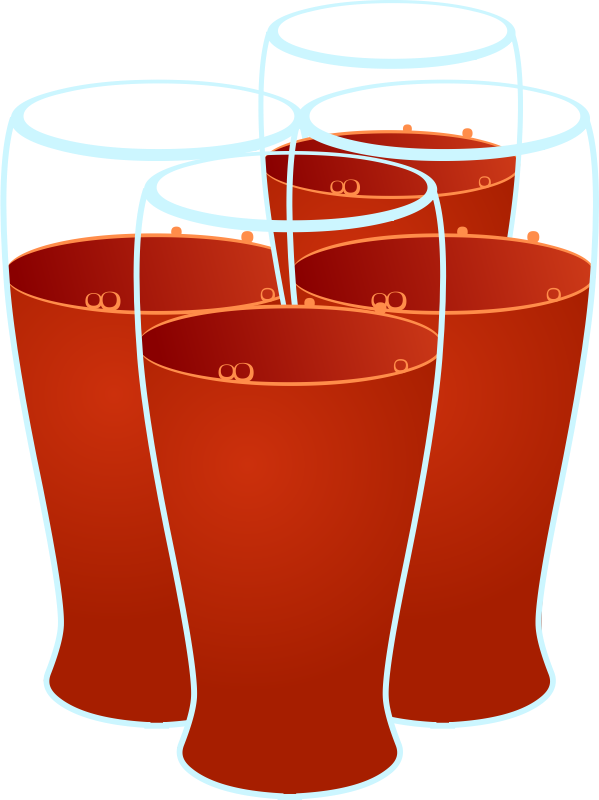 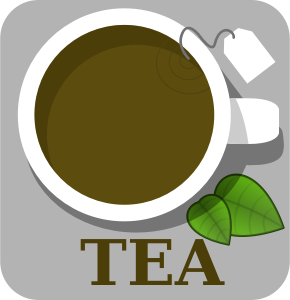 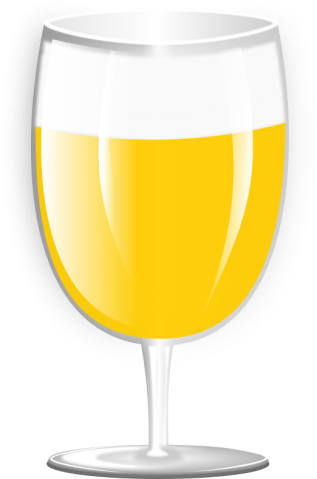 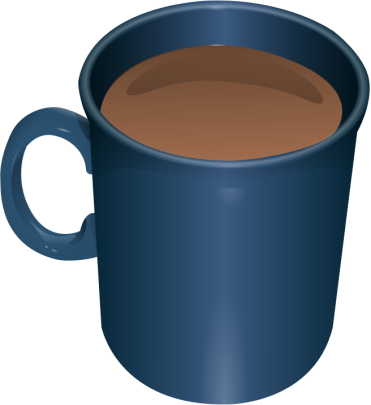 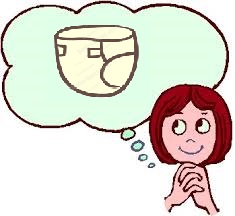 Πώς αντιμετωπίζεται;
Αλλαγή συνηθειών και συμπεριφοράς
Φυσικοθεραπεία μυών πυελικού εδάφους
Φαρμακοθεραπεία
Χειρουργική αντιμετώπιση
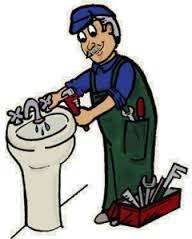 Ασκήσεις Kegel
Ανατομία
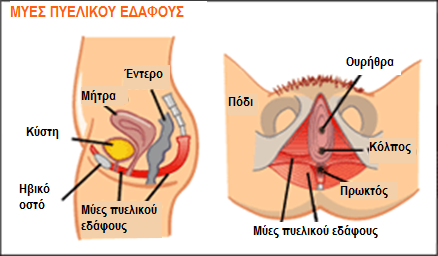 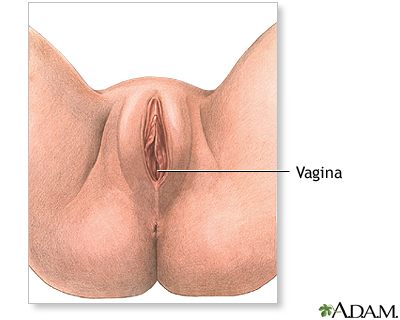 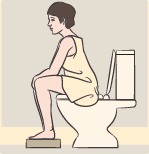 Ασκήσεις kegel
Άσκηση 1) 
	Κάθε φόρα που νιώθετε την ανάγκη για ούρηση, ασκείστε πίεση στους μύες του πυελικού εδάφους, όπως κάνετε όταν θέλετε να συγκρατήσετε τα ούρα επειδή δεν υπάρχει διαθέσιμη τουαλέτα. 


Άσκηση 2)
	Όταν βρίσκεστε στην τουαλέτα και αρχίζετε την ούρηση, σταματήστε για λίγο τη ροή των ούρων. Στη συνέχεια χαλαρώστε και αφήστε μικρή ποσότητα ούρων να διαφύγει ξανά. Επαναλάβετε έως ότου αδειάσει η κύστη.
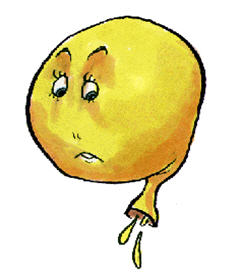 Άσκηση 3)
Αδειάζετε την ουροδόχο κύστη
Συσπάτε τους μύες του πυελικού εδάφους για 3’’-10’’
Χαλαρώνετε μεταξύ των συσπάσεων για 10’’
Κάνετε 10 επαναλήψεις 3-5 φορές τη μέρα.
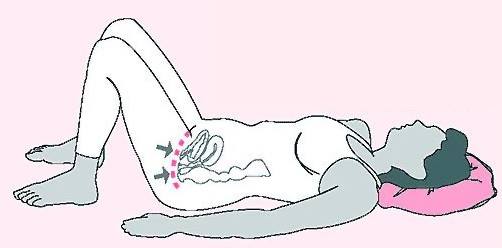 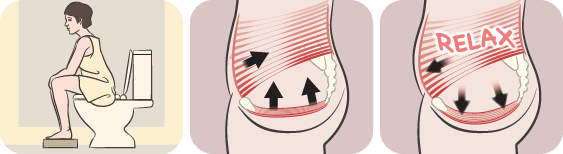 Συμβουλευτική
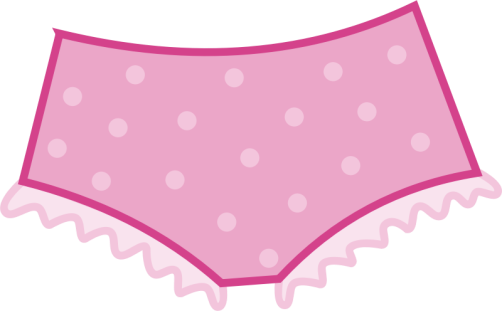 Να αποφεύγετε τους πολλούς καφέδες, το αλκοόλ και τα καυτερά φαγητά.
Να μην παραμελείτε τις ασκήσεις kegel.
Να τηρείτε τους κανόνες υγιεινής :
Καθαριότητα γεννητικής περιοχής
Χρήση βαμβακερών εσωρούχων 
Πλύσιμο και σιδέρωμα των εσωρούχων
Συχνή αλλαγή πάνας εάν φοράτε.
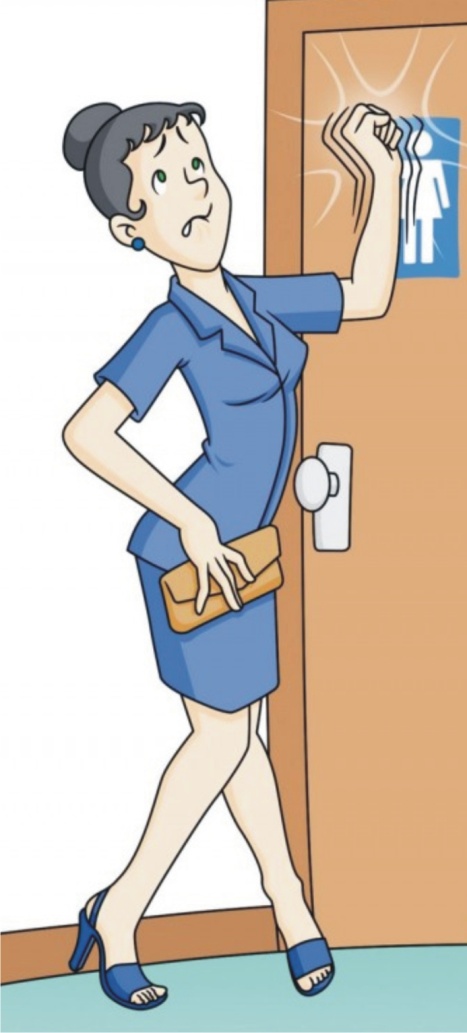 !
Μιλήστε για το πρόβλημά σας!
Μη νιώθετε ντροπή !
Ευχαριστούμε πολύ για την προσοχή σας!
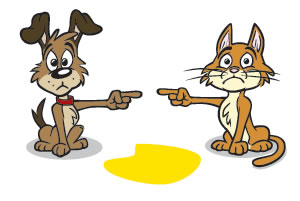